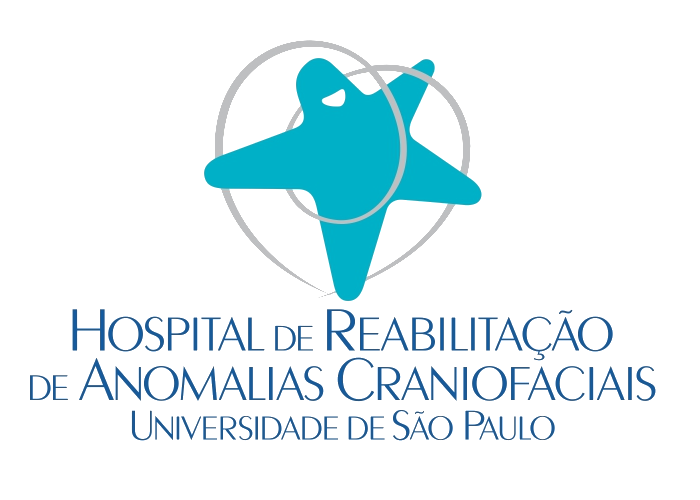 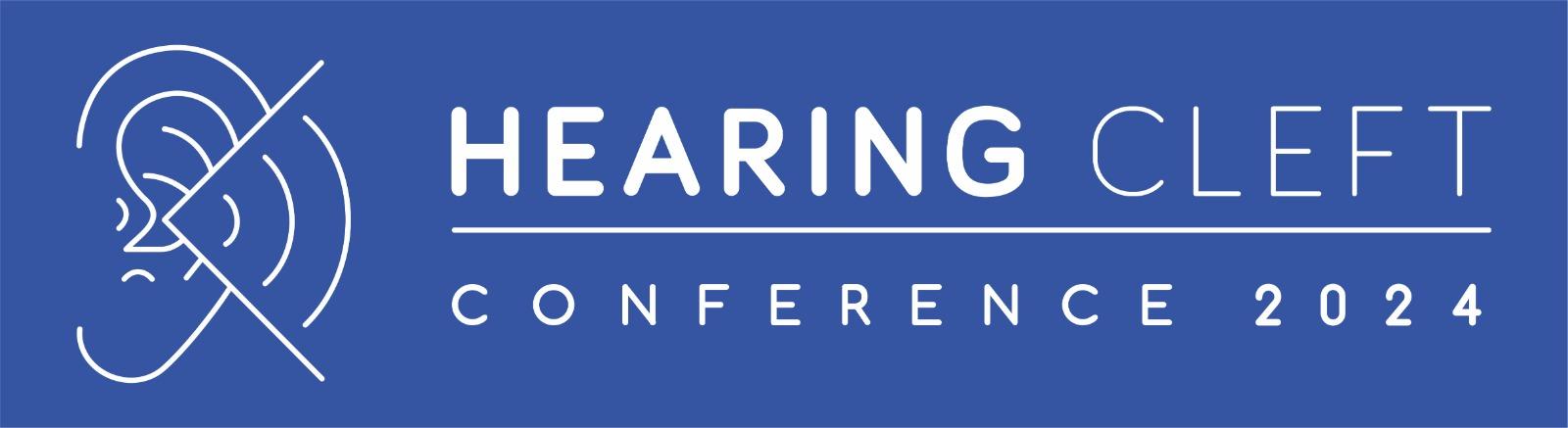 TÍTULO (FONTE ENTRE 36 E 48)
AUTOR  (em MAIÚSCULAS, fonte 30)
coautores: (fonte entre 22 e 28)
coautores: (fonte entre 22 e 28)
instituições: (fonte entre 22 e 28)
instituições: (fonte entre 22 e 28)
instituições: (fonte entre 22 e 28)
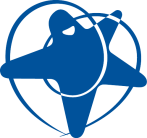 SUBTÍTULOS: FONTE 28(MÁX)
SUBTÍTULOS: FONTE 28(MÁX)
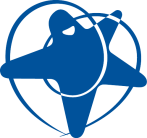 corpo do texto / conteúdo: fonte 22 (mín)
corpo do texto / conteúdo: fonte 22 (mín)
Legendas (se necessárias): fonte 18 (máx)
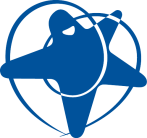 SUBTÍTULOS: FONTE 28(MÁX)
SUBTÍTULOS: FONTE 28(MÁX)
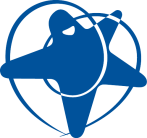 corpo do texto / conteúdo: fonte 22 (mín)
corpo do texto / conteúdo: fonte 22 (mín)
DICAS:
Este layout de apresentação é somente um exemplo! Você poderá alterá-lo como quiser, utilizando-se de diferentes opções de cores, design, diagramação, ilustrações, tabelas, fundos, etc.
O que é importante é que sejam seguidas as recomendações de tamanhos de texto, e de obrigatoriedade de elementos, tais como sua foto, logos do HRAC e do "VII Simpósio", etc.
O conteúdo aqui apresentado deve ser substancialmente baseado em seu resumo de trabalho enviado!
REFERÊNCIAS BIBLIOGRÁFICAS 
(ou Resumo completo opcional)
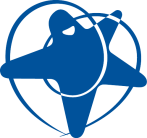 referências bibliográficas / resumo: fonte 16 (mín)